Презентація на тему:
                        Джек Лондон
Виконав учень 11 класу:
Семенишин Микола
Джек Лондон (12.01.1876 – 22.11.1916)
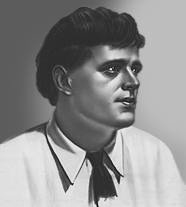 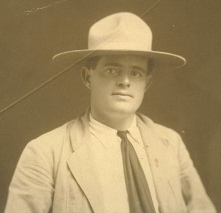 Джек Лондон (від нар. Джон Ґри́фіт Че́йні) народився  12 січня  1876 р.  в Сан-Франциско. Отримав прізвище Лондон після другого шлюбу матері з фермером Джоном Лондоном.
Дитинство
Вранці і пізнім вечором Джек відправлявся продавати газети
З дитячих літ у нього була пристрасть і любов до читання
Работа на консервній фабриці
Після закінчення початкової школи (у віці чотирнадцяти років) влаштувався на консервну фабрику робітником.
Перша перемога
Нарис «Тайфун біля берегів Японії» 1893р., за який він отримав першу премію однієї з газет Сан-Франциско, став початком його літературної кар'єри.
Твори Джека Лондона
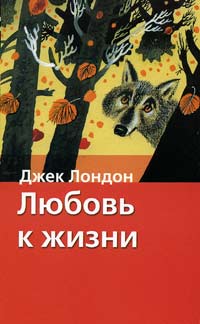 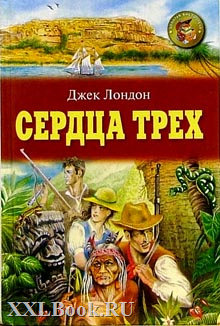 Повернувшись в Сан-Франциско, він повністю віддається письменницькій праці. 1899 рік стає переломним в долі Лондона: один за іншим виходять його «Північні оповідання» серед них були і «Любовь до життя»
Кореспондент в Японії
Завершивши твір «Морский вовк», Джек Лондон в 1904 році відправляється в якості військового кореспондента в Японію.
Озеро  Джека  Лондона
Навколосвітня подорож
В 1907–1909 роках здійснив плавання на яхті «Снарк», в кінці якого написав роман «Мартін Іден», історія подорожі викладена в автобіографічному нарисі «Подорож на яхті „Снарк“» (1911 р.).
Каліфорнія
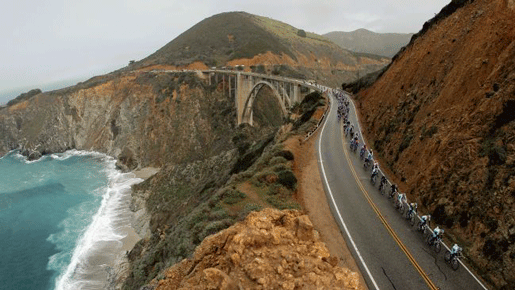 З липня по вересень 1911 року Джек Лондон також здійснив кінні подорожі Каліфорнією та сусідніми штатами, які описав в оповіді «Четвіркою коней на північ від заливу».
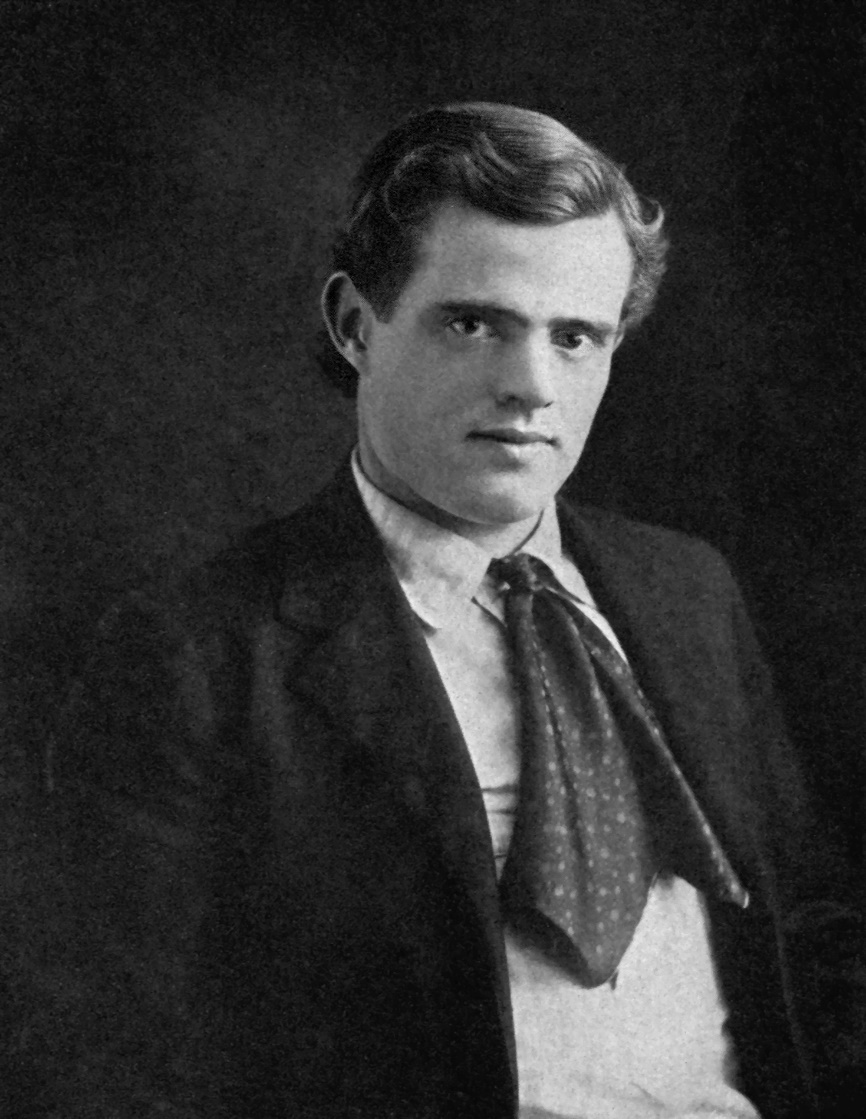 Джек Лондон помер у Каліфорнії 22 листопада 1916 р. в містечку Глен-Елен. Останні роки він страждав від ниркового захворювання і під час одного з нападів болю Джек прийняв занадто велику дозу снодійного.
Пам’ять за Джеком Лондоном
За неповних 20 років літературної діяльності Джек Лондон створив більше 200 оповідань, 20 романів і 3 п’єс.
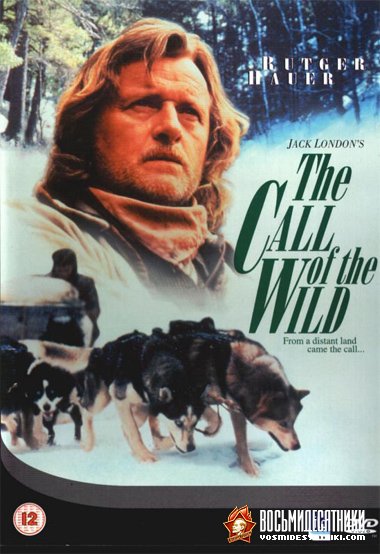 Багато творів Джека Лондона лягли в основу фільмів. На сьогодні відомо понад 50 фільмів за його творами, зокрема:

«Час-не-чекає» (1975, 2 с, телефільм за однойменним романом («Burning Daylight»), реж. В. Четвериков)
«Морський вовк» (1990, 4 с, телефільм за романом)